Внимание!!!!
«Всякий курящий должен знать и помнить, что он отравляет не только себя, но и других»  
(Н.А. Семашко)

«Табак приносит вред телу, разрушает разум, Пьянство – есть упражнение в безумии. 
(Пифагор)

Единственная красота, которую я знаю – это здоровье. 
(Генрих Гейне)
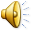 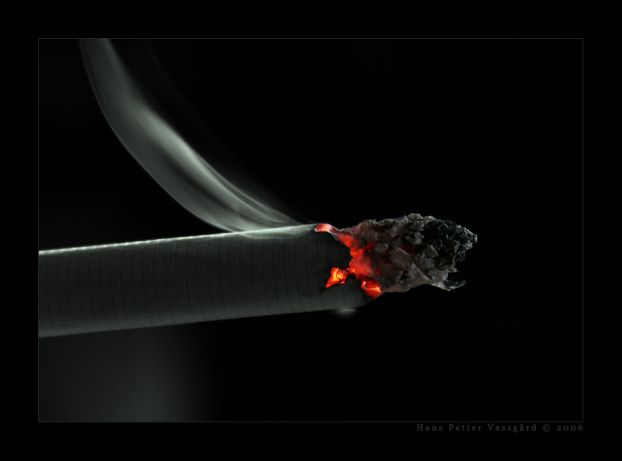 Нет такого органа, который бы не поражался табаком: почки и мочевой пузырь, головной мозг и печень, легкие и кровеносные сосуды.
Смертельная доза для взрослого человека содержится в одной пачке сигарет, если её выкурить сразу, а для подростков полпачки.
Пачка сигарет в день – это около500 рентген облучения за год!
Рак лёгких в 95% всех случаев вызывается курением.
Табачный дым содержит более 3 тысяч видов вредных веществ. Среди них несколько сотен ядов: никотин, цианид, мышьяк, формальдегид, углекислый газ, синильная кислота и т.д.
Проблема употребления алкоголя очень актуальна в наши дни. Сейчас потребление спиртных напитков в мире характеризуется огромными цифрами. 
В современной России ежегодное потребление алкоголя на душу населения – 18 литров, тогда как по расчетам Всемирной организации здравоохранения уже при употреблении более 8 литров начинается процесс вырождения нации. 30% населения России – бытовые пьяницы. Из 100 нынешних выпускников до пенсии доживут 40 человек. Сейчас в России каждый десятый алкоголик моложе 18 лет …
Соответственно  из 30  человек – 12…
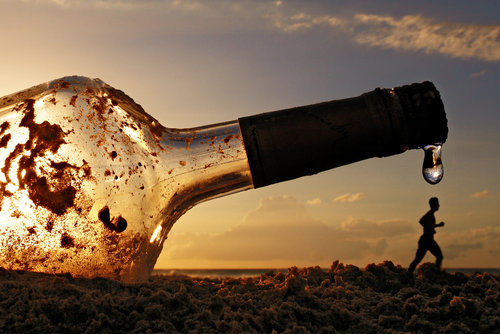 Познавательная  игра
КТО  КОГО…
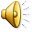 … или ЗОЖ – это стильно
Участники
2 команды
6 А
6 Б
1 конкурс:
От 1 до 3 баллов
Необходимо  дать определение слову «здоровье».
(1 минута)

Что же такое здоровье по определению Всемирной Организации Здравоохранения (ВОЗ)?
Правильный ответ
« Здоровье – это состояние полного физического, духовного и социального благополучия»
2 конкурс:
По 1 баллу за правильный ответ (всего 9 баллов)
Необходимо  командам ответить на ряд вопросов, связанных с табаком.
(3 минуты)
1. Родина табака 
Южная Америка 
Южная Африка
Южный полюс
1. Родина табака 
Южная Америка 
Южная Африка
Южный полюс
2. Кто обнаружил в табаке никотин? 
Жан Жак Руссо
Жан Поль Бельмандо
Жан Нико
2. Кто обнаружил в табаке никотин? 
Жан Жак Руссо
Жан Поль Бельмандо
Жан Нико
3. В какой стране табак в 16 веке был объявлен "забавой дьявола? 
Испания
Италия 
Бразилия
3. В какой стране табак в 16 веке был объявлен "забавой дьявола? 
Испания
Италия 
Бразилия
4. Екатерина Медичи использовала нюхательный табак, как лекарственное средство от: 
насморка
мигрени
простуды
4. Екатерина Медичи использовала нюхательный табак, как лекарственное средство от: 
насморка
мигрени
простуды
5. Большие дозы никотина действуют подобно яду: 
мышьяку
кураре
синильной кислоте
5. Большие дозы никотина действуют подобно яду: 
мышьяку
кураре
синильной кислоте
6.Самый популярный способ употребления табака в США до 19 века 
курение
нюхание
жевание
6.Самый популярный способ употребления табака в США до 19 века 
курение
нюхание
жевание
7. Кого называют "курильщиками поневоле"? 
тех, кто находится в обществе курящих 
тех, кого заставляют курить принудительно
тех, кто курит в тюрьме
7. Кого называют "курильщиками поневоле"? 
тех, кто находится в обществе курящих 
тех, кого заставляют курить принудительно
тех, кто курит в тюрьме
8. В 1934 году во Франции, городок Ницца компания молодёжи устроили соревнования: кто выкурит больше папирос. Двое "победителей" не смогли получить приз, т.к. скончались на месте, выкурив по: 
40 папирос
60 папирос 
80 папирос
8. В 1934 году во Франции, городок Ницца компания молодёжи устроили соревнования: кто выкурит больше папирос. Двое "победителей" не смогли получить приз, т.к. скончались на месте, выкурив по: 
40 папирос
60 папирос 
80 папирос
9. Книга, написанная английским королем Яковым Первым в 1604 году называлась 
"О вреде табака" 
"О пользе курения"
"Об истории трубки"
9. Книга, написанная английским королем Яковым Первым в 1604 году называлась 
"О вреде табака" 
"О пользе курения"
"Об истории трубки"
Слово
жюри
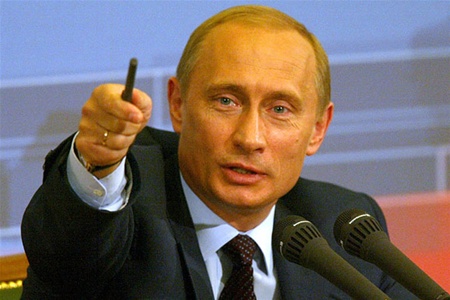 3 конкурс:
По 1 баллу за правильный ответ (всего 11 баллов)
Составьте пословицы! 

(3 минуты)
Каждая пословица разбита на 2 части, которые перепутаны между собой.
ПРАВИЛЬНЫЕ ОТВЕТЫ
Муж пьет – полдома горит, жена пьет – весь дом горит.
Пьяному море по колено, а лужа по уши.
Человеку грош цена, коль любитель он вина.
С пьяным водиться, что в крапиву садиться.
Вино входит – разум выходит.
В вине тонет больше людей, чем в море. 
Водка и мудреца делает дураком.
Болен – лечись, а здоров – берегись. 
Вино не вода – человеку беда.
Водку пить – по миру ходить.
С вином всякое горе увеличится вдвое.
4 конкурс:
По 1 баллу за правильный ответ (всего 10 баллов)
Викторина “Кто быстрее?”
Выводится вопрос сразу всем командам, а право ответа получает тот, кто быстрее поднимет руку. 
Жюри внимательно следит за игроками и за каждый правильный ответ присуждает 1 очко.
Арапский мыслитель XIII века     Абуль-Фарадж писал, что человек, употребляющий спиртное, в зависимости от степени опьянения выглядит, как животное: сначала – как павлин, потом – как обезьяна, затем – как лев и, наконец, как…». 
О каком животном идет речь?
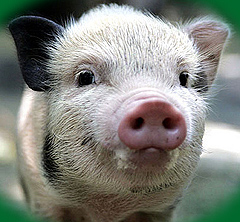 Свинья
Что ставили на стол во время застолья у египтян, а позднее у римлян, как напоминание о вреде и опасности чрезмерного пьянства?
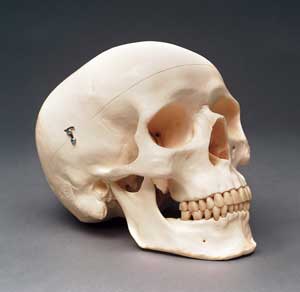 Человеческий череп
Является ли водка исконно русским напитком?
Нет. Водка появилась в XVI веке. Причём, этот якобы «Исконно русский напиток» был завезён из Европы (по одной версии из Генуи, по другой – из Германии)
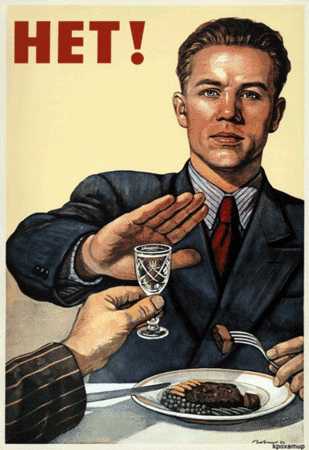 Почему вино для детей вреднее, чем для взрослых?
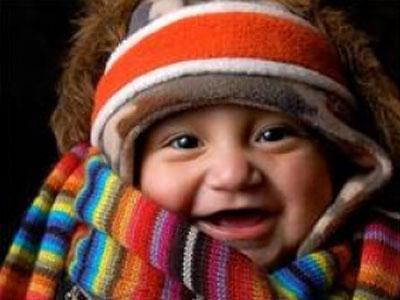 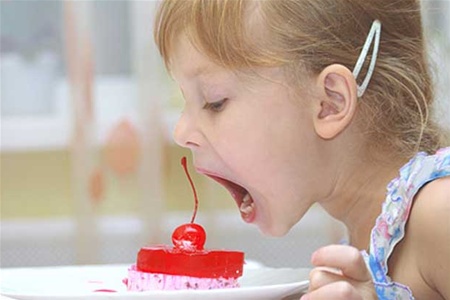 Детский организм слабее
Можно ли вылечиться 
от алкоголизма?
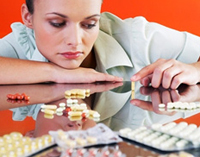 Только мекаментозно - нет
Безвредны ли энергетические напитки?
Нет. В результате употребления напитка сверх нормы возможно значительное повышение артериального давления или уровня сахара в крови. Энергетик, как напиток, содержащий сахар и кофеин, небезопасен для молодого организма. Мнение, что тоник насыщает энергией, абсолютно неправомерно. Содержимое банки, как ключ, открывает дверь к внутренним резервам организма. Иными словами – банка не дает энергии, она высасывает ее из тебя. Человек использует свои собственные ресурсы, а проще говоря, берет их у себя взаймы. Долг, разумеется, рано или поздно приходится возвращать, расплачиваясь усталостью, бессонницей, раздражительностью и депрессией. Кофеин, содержащийся в тониках, как и всякий стимулирующий препарат, истощает нервную систему.
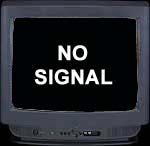 Почему винные бутылки и этикетки на них делают такими яркими и красивыми?
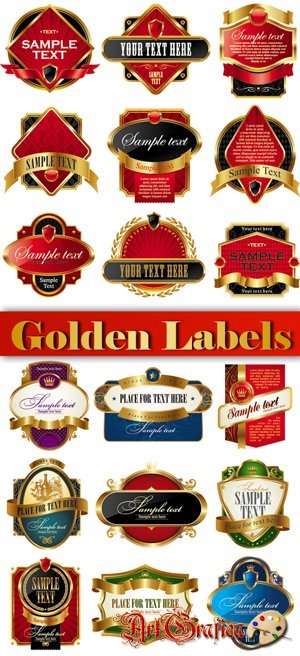 Для привлечения внимания…
Безвредны ли сигареты с фильтром?
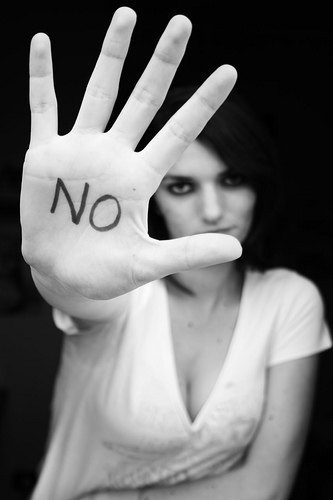 Нет
Кто из русских царей 
первым начал курить?
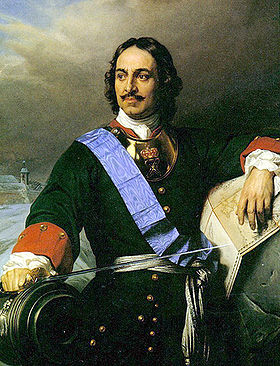 Петр Первый
Ненаказуемый способ «убийства» членов семьи?
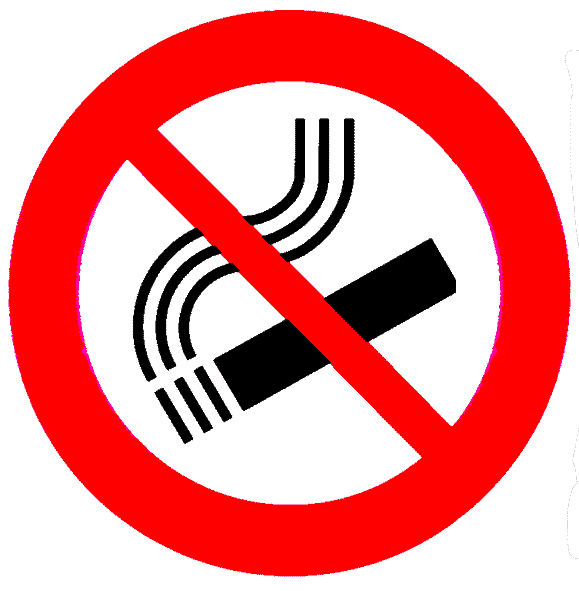 Курение
Слово
жюри
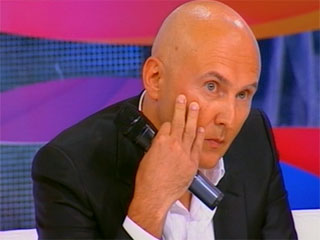 5 конкурс:
По 1 баллу за правильный ответ (всего 3 баллов)
Разыграем ситуацию. Как бы вы поступили в данном случае?
Ситуация 1.
Ребята всем классом пошли в поход. Дошли до места, разбили лагерь, девочки стали готовить обед. К Никите подошли двое друзей: «Пошли с нами», - сказал один из них и показал завёрнутую в куртку бутылку с вином. «Нет», сказал Никита - …
Ситуация 2.
Максим пришёл на день рождения к однокласснице. Там уже собрались другие мальчики и девочки. Отец именинницы достал шампанское и стал понемногу наливать мальчикам. Максим отставил свой бокал и сказал:…
Ситуация 3.
Наташа и Лена были подругами и учились в одном классе. Последнее время они как-то отдалились друг от друга. Наташу это беспокоило. У неё оставалось время до занятий в танцевальном кружке, и она зашла на полчаса к Лене. У Лены в гостях были девчонки, малознакомые Наташе. Они явно её не ждали. Наташа увидела в их руках сигареты, девочки курили. Лена протянула сигарету Наташе. Бросив, её на пол Наташа сказала: …
6 конкурс:
От 1 до 3 баллов
Последнее задание. Напишите письмо-послание «Обращение к потомкам». Вспомните о чём мы с вами сегодня говорили.
Слово
жюри
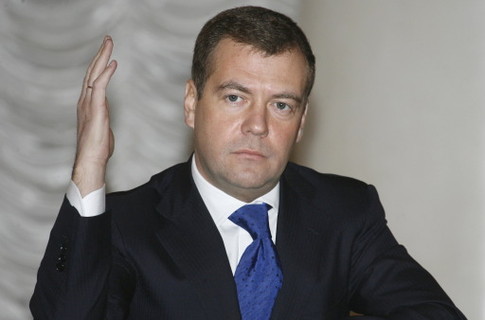 Всем
Спасибо…